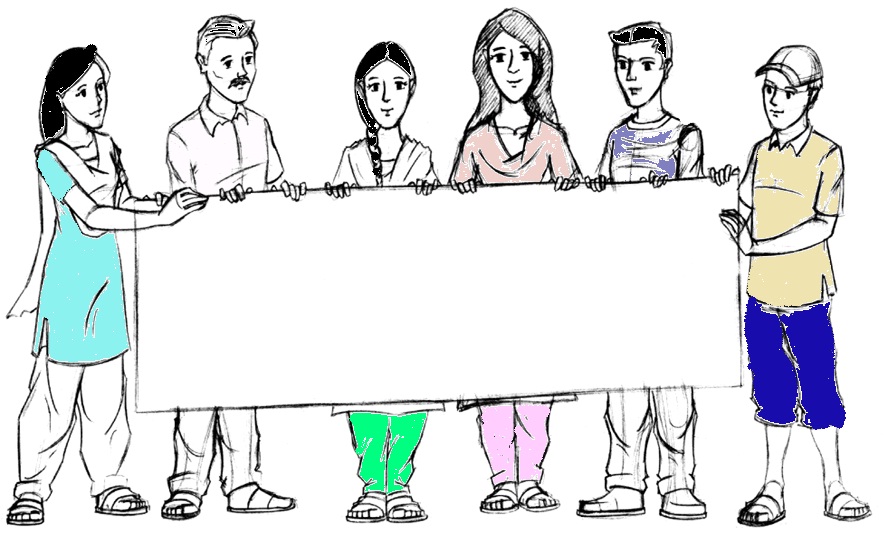 বাঁচতে হলে জানতে হবে
সবাইকে শুভেচ্ছা
01/11/2015
আফরোজা,রংপুর
1
শিক্ষক পরিচিতি
নামঃ     মোঃ মার্কনী হোসেনপদবীঃ   সিনিয়র সহকারী শিক্ষক (জীব বিজ্ঞান)
স্কুলঃ     রুহিয়া বালিকা উচ্চ বিদ্যালয় বিদ্যালয়
জীববিজ্ঞান
দশম শ্রেণি 
11 অধ্যায় 
সময়: ৪5 মিনিট
01/11/2015
আফরোজা,রংপুর
3
সাকিব  কোন রোগের কথা বলেছেন ?
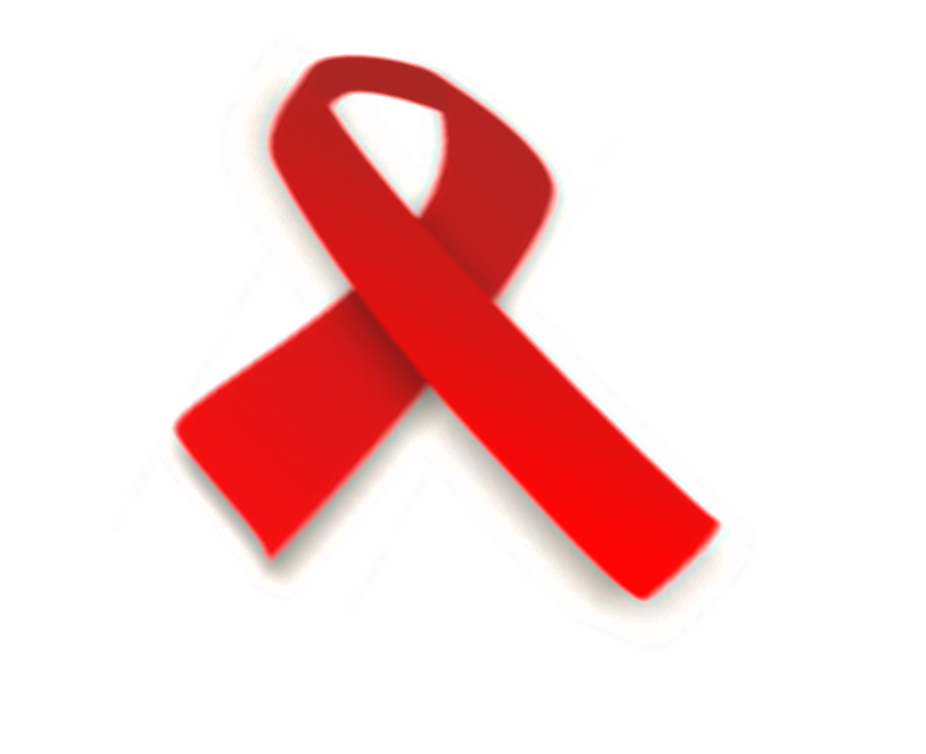 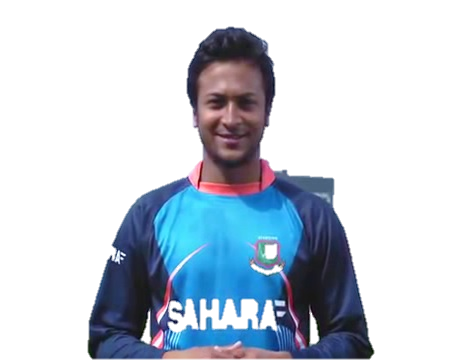 ভিডিওটি দেখি
এইডস
01/10019
4
শিখনফল
এই পাঠ শেষে শিক্ষার্থীরা---
1.এইডসের ধারনা বর্ণনা করতে পারবে
২. মানবদেহে এইডস সংক্রমিত হওয়ার প্রক্রিয়া ব্যাখ্যা করতে পারবে
3. এইডস এর লক্ষণসমূহ চিহ্নিত করতে পারবে
4. এইডস রোগ প্রতিরোধের উপায় বিশ্লেষণ করতে পারবে
01/11/2015
আফরোজা,রংপুর
5
এইডস রোগটিরর নামকরণ কিভাবে হয়েছে ?
তোমরা কী জান সারা বিশ্বে কতজন এইডস জীবাণু দ্বারা আক্রান্ত ?
তোমরা কী জান এর মধ্যে কত শতাংশ নারী ?
Syndrome
S
A
Acquired
D
Immune
I
Deficiency
৫০ লাখ
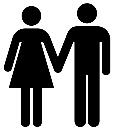 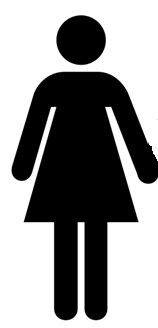 ১ কোটি ৩০ লাখ
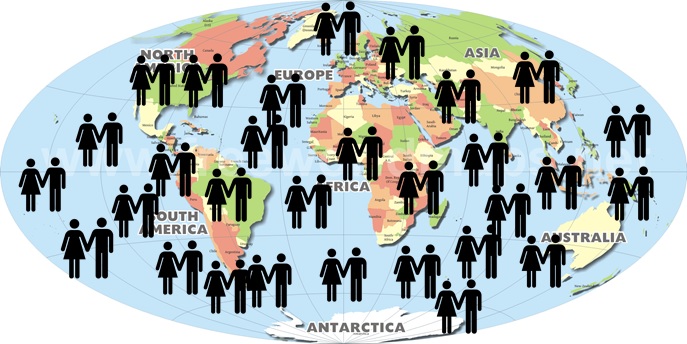 ২ কোটি ৩০ লাখ
৪০ শতাংশ
6
বিশ্ব স্বাস্থ্যসংস্থার তথ্য অনুযায়ী প্রায় কতটি দেশে এ রোগের বিস্তার ঘটেছে ?
২৫০ টি দেশ
২০০ টি দেশ
১৫০ টি দেশ
১০০ টি দেশ
৫০ টি দেশ
২৫ টি দেশ
১ম স্তম্ভ
২য় স্তম্ভ
৩য় স্তম্ভ
৪র্থ স্তম্ভ
প্রায় ১৬৪টি দেশে
7
HIV ভাইরাসটির পূর্ণরুপ কী জান ?
এইডসের ভাইরাসটির নাম কী ?
ব্যাকটেরিয়া না ভাইরাসের ছবি?
ছবিটিতে কী দেখতে পাচ্ছ ?
ছবি তিনটির কোনটি এইডস  রোগের ভাইরাস ?
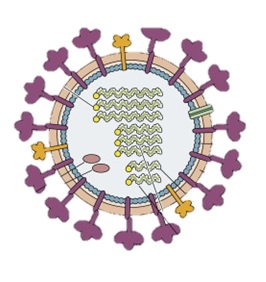 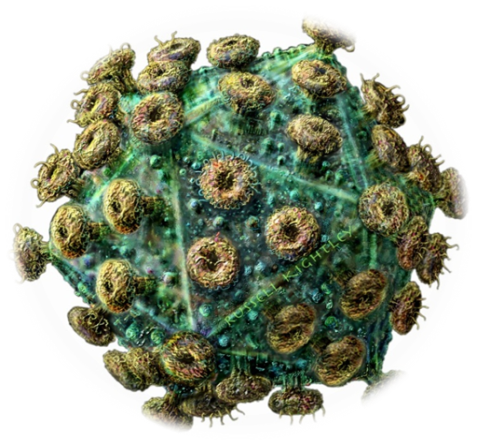 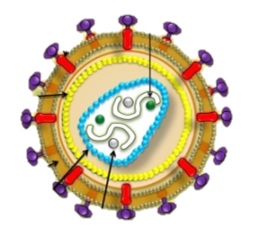 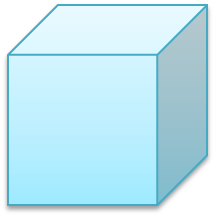 H
uman
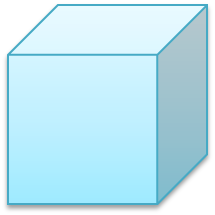 mmunodeficiency
I
ক
গ
খ
HIV ভাইরাস
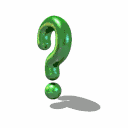 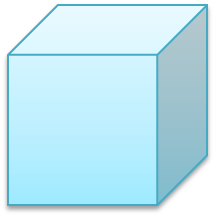 ক,খ  ছবিটি  AIDS রোগের ভাইরাস
V
irus
8
HIV ভাইরাসটির পূর্ণরুপ কী জান ?
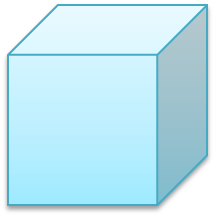 H
uman
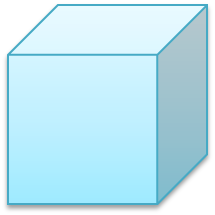 mmunodeficiency
I
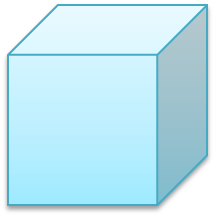 V
irus
9
এইডস কীভাবে মানবদেহে সংক্রমিত  হয় ?
আক্রান্ত ব্যক্তি
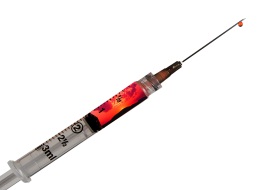 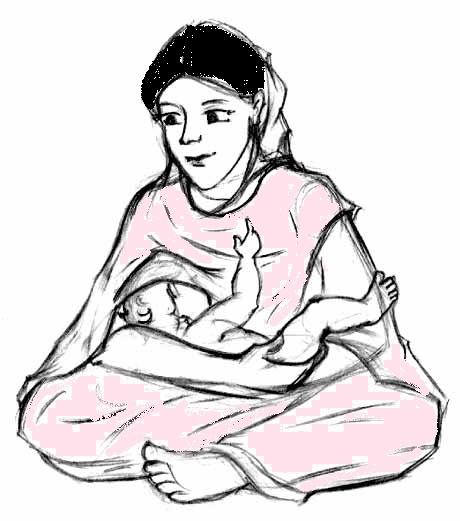 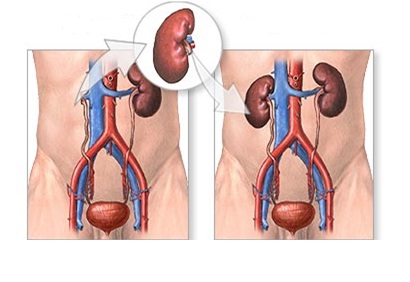 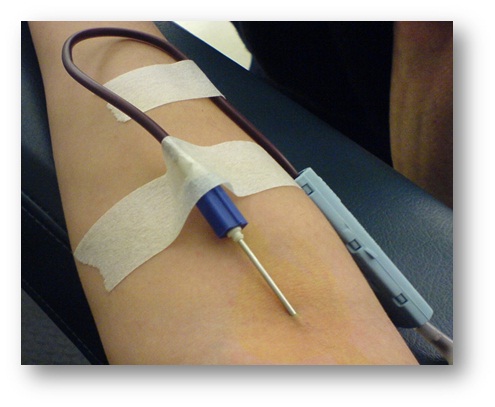 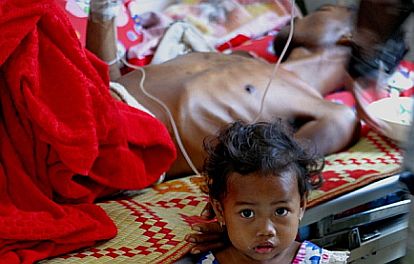 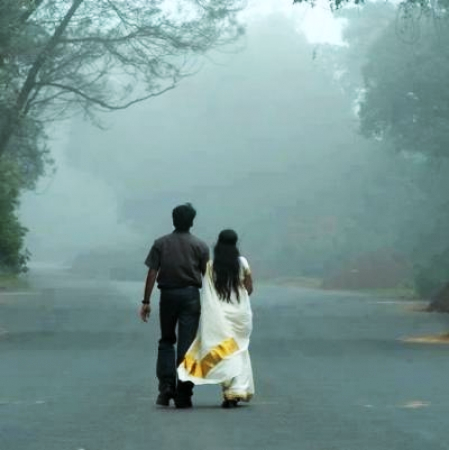 আক্রান্ত মায়ের দুধ পান
আক্রান্ত ব্যক্তির রক্ত অন্য ব্যক্তির দেহে পরিসঞ্চালন
আক্রান্ত ব্যক্তি
আক্রান্ত ব্যক্তির ব্যবহৃত সূঁচ সিরিঞ্জ
আক্রান্ত ব্যক্তির রক্ত অন্য ব্যক্তির দেহে পরিসঞ্চালন
অনৈতিক ও অনিরাপদ সম্পর্ক
অনৈতিক ও অনিরাপদ সম্পর্ক
আক্রান্ত ব্যক্তির অংগ প্রতিস্থাপন
10
চিত্র দেখে এইডস রোগের লক্ষণগুলো চিহ্নিত কর
লক্ষণ
চিত্র
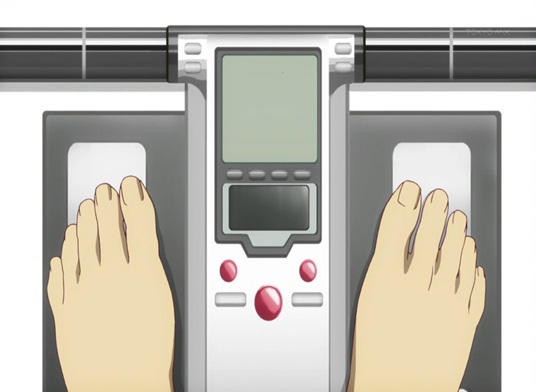 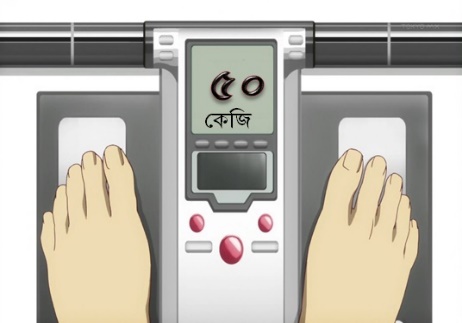 অতি দ্রুত রোগীর ওজন কমতে থাকে।
80
60
70
50
ক্লিক করি
কেজি
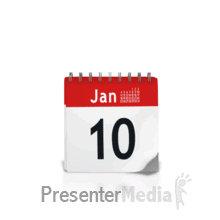 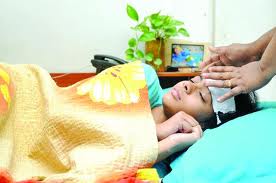 অনেকদিন একটানা জ্বর বা জ্বর জ্বর ভাব।
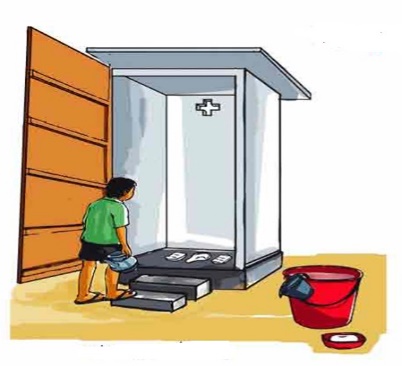 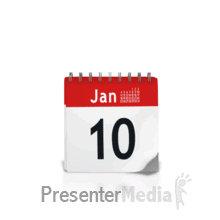 একমাসের বেশি সময় পাতলা পায়খানা
চিত্র
লক্ষণ
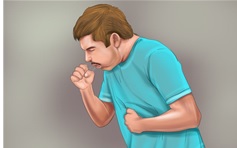 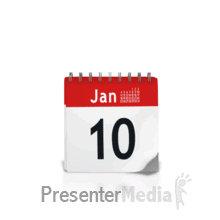 অনেকদিন ধরে শুকনা কাশি হতে থাকে
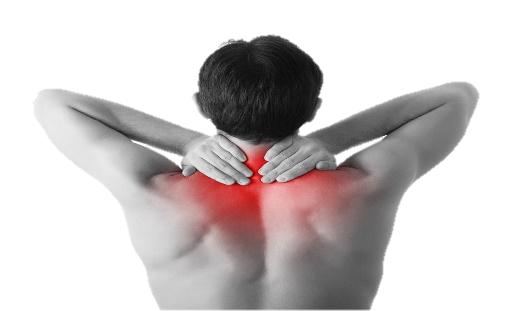 ঘাড় বগলে ব্যাথা
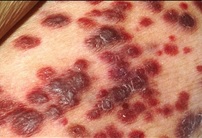 সারা গায়ে চুলকানি বা ফোস্কা
12
দলগত কাজ
সময় : ১২ মি.
এইডস প্রতিরোধ বিষয়ে পোস্টার / লিফলেট অংকন কর ।
13
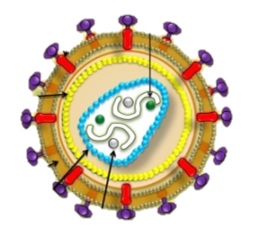 মূল্যায়ন
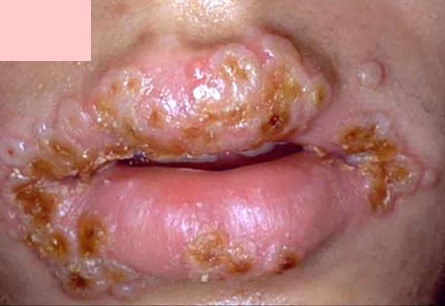 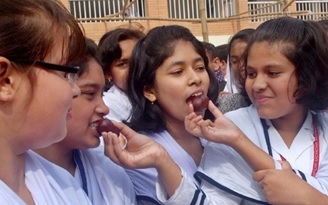 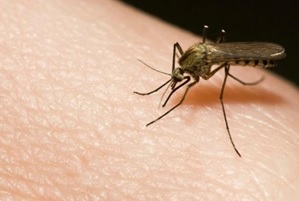 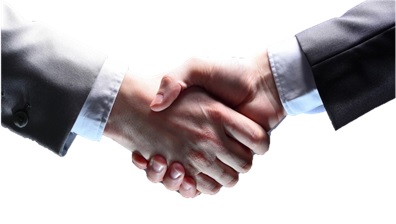 I
III
II
১। চিত্রের ভাইরাসটি কোন কণিকার ক্ষতি সাধন করে ?
৩. কোনটির জন্য এইডস হয় না  ?
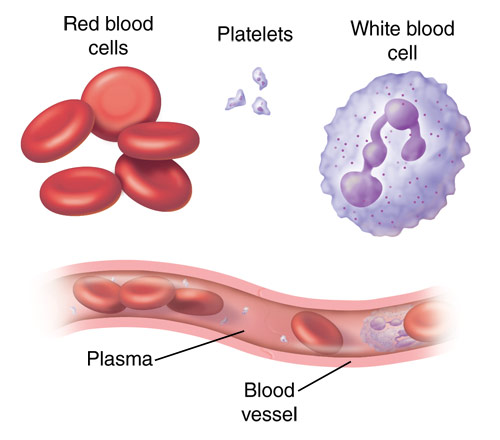 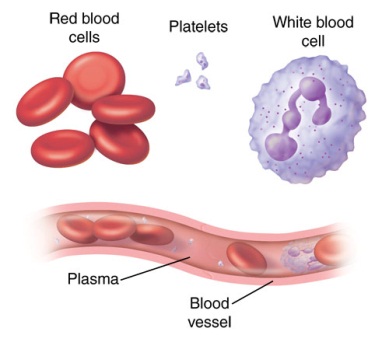 II.
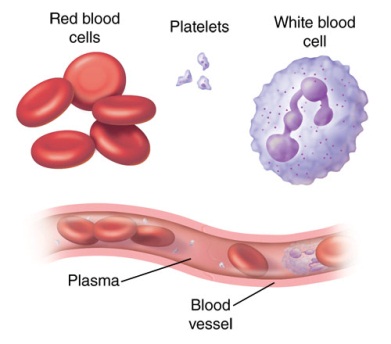 III.
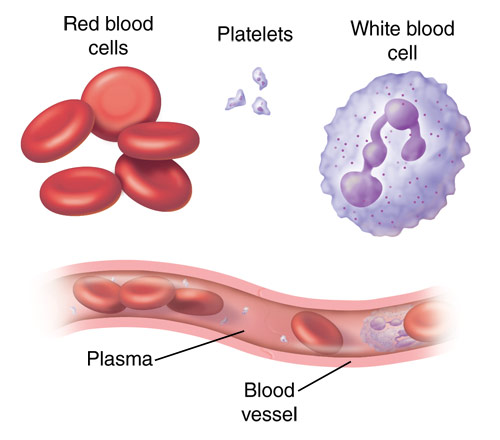 I.
২.চিত্রের লক্ষণটি কোন ভাইরাসের আক্রমণের কারণে হতে পারে ?
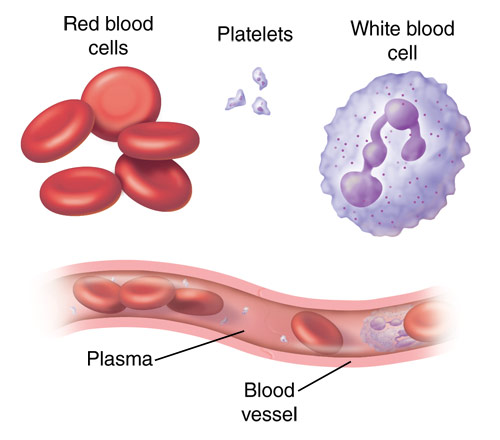 চিত্র III এর জন্য
চিত্র II এর জন্য
চিত্র I এর জন্য
কোনটি সঠিক ?
খ.এইচ আই ভি
ক.ইনফ্লুয়েঞ্জা
কোনটি সঠিক ?
গ.I,III
খ.II
ক.I
ঘ.I,II,III
গ.III
ঘ.I,II
ঘ.T2ভাইরাস
ক. I,II
খ.II,III
গ.নিউমোকক্কাস
14
বাড়ির কাজ
৫ বছর আগে সড়ক দূর্ঘটনায় আহত হওয়ার কারণে  আসিফের দুই ব্যাগ রক্ত নিতে হয়েছিল । কিছুদিন থেকে সে হঠাৎ অসুস্থ হয়ে পড়লে ডাক্তার তাকে জানান তার এইডস হয়েছে । এই শুনে প্রতিবেশিরা তার সাথে সমস্ত সম্পর্ক বন্ধ করে দিয়েছে – বিষয়টি কতটুকু যুক্তিযুক্ত বলে তোমার মনে হয় ?
15
গুরুত্বপূর্ণ  শব্দসমূহ   
AIDS
HIV
16
[Speaker Notes: এই  স্লাইডে আজকের পাঠের গুরুত্বপুর্ণ শব্দসমুহ  শিক্ষার্থীদের পুনরায় মনে করিয়ে দিতে পারেন।গুরুত্বপূর্ণ শব্দগুলো শিক্ষার্থীরা খাতায় লিখে নিবে ,যাতে বাসায় গিয়ে পুনরায় পাঠটি অনুশীলন করতে পারে ।]
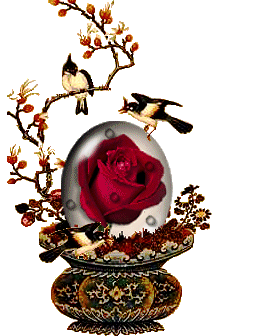 ধন্যবাদ
17